PEMBELAJARAN BERBASIS MULTI MEDIA
Apakah Pembelajaran?Seberapa penting Pembelajaran dalam Pendidikan?Maknanya?Mengapa Berbasis MULTIMEDIA
Pendidikan  Persoalan anak Manusia
Manusia  The Whole-Person Paradigm (Covey, S.R.)
Mencinta
Membina Hubungan
Belajar
Tumbuh & Berkembang
HATI
PIKIRAN
SPIRIT
Makna & Kontribusi
BADAN
Hidup Survival
Manusia  The Whole-Person Paradigm (Covey, S.R.)
Mencinta
Membina Hubungan
Belajar
Tumbuh & Berkembang
HATI
PIKIRAN
HIDUP BerMakna & Ber-Kontribusi
SPIRIT
BADAN
Hidup Survival
KERETA TUBUH
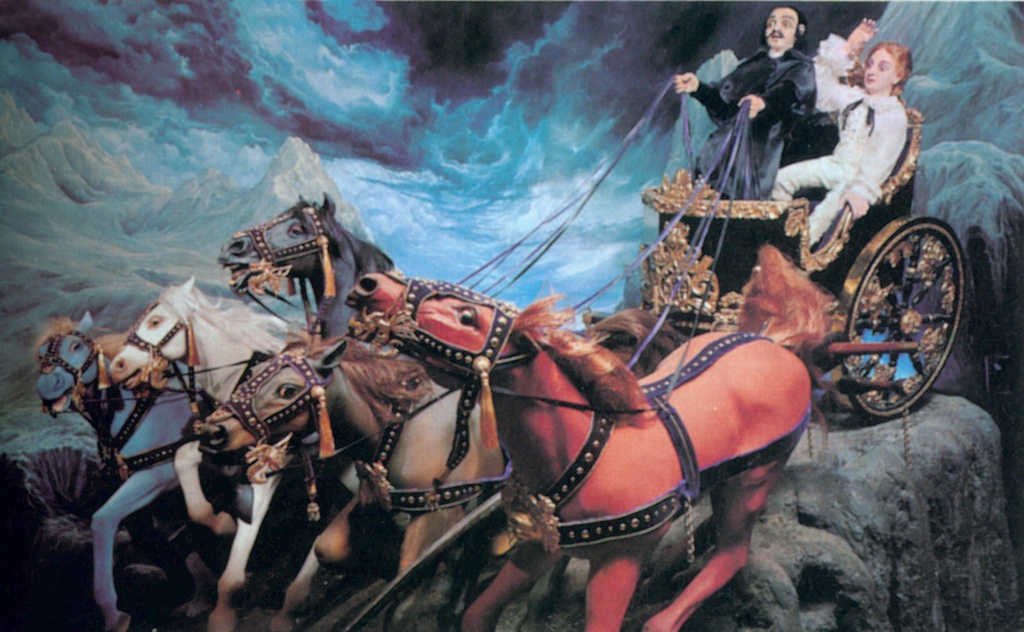 SOUL
INTELLIGENCE
MIND
5 SENSES
PEOPLE HAVE CHOICES
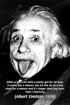 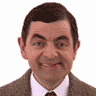 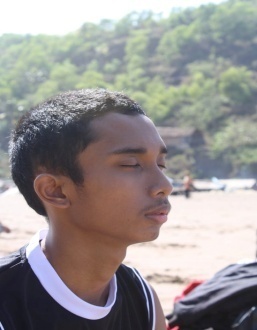 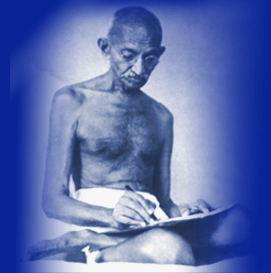 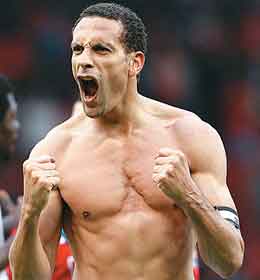 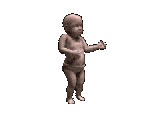 PEOPLE HAVE CHOICES
Manusia
Treat me Kindly
Use me Creatively
HATI
PIKIRAN
SPIRIT
Makna & Kontribusi
BADAN
Pay me fairly
Education as a dynamic process of individuation
Self identity
Transmition &
Transformation
kekuatan luar Lingkungan Budaya
THK
Stimulus - Respons
Children with essentially unique culture(Desire, willingness, ability)
FAMILYCommunitySchool
Civilizing process
Quality of Education
Quality and VarietyEnvironmental  of Culture
World
Global
Regional
NATIONAL
Province
District
Helic Interaction
Sub District
Village
Kampus
home
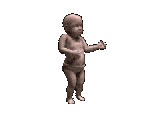 Support and development of science, technology, and art. work culture, the culture process
Quantity & quality Interaction
Manusia
S E P I Q
PIKIRAN
Mental
IQ
HATI
Sosial/Emosional
EQ
SPIRIT
PQ
Pisik
BADAN
SQ
Posisi  ESQ
PIKIRAN
Mental
IQ
HATI
Sosial/Emosional
EQ
SPIRIT
PQ
Pisik
BADAN
SQ
Mental Intelligence (IQ)
Ability to:
Analyze
Reason
Think abstractly
Used language
Visualize
Comprehend
Physical Intelligence (PQ)
Kemampuan menggunakan:
Panca Indria
Panca Karmendria
Panca Prana
Panca Maha Butha
Menjaga Kesehatan
Emotional Intelligence (EQ)
Ability to:
Self-knowledge
Self-awareness
Social sensitivity
Empathy
Communicate successfully with others
Spiritual Intelligence (SQ)
Ability to:
Thinking with your Soul
Humanity’s need for meaning
BAGAIMANA REALISASINYA?
PIKIRAN
Visi
HATI
Niat Sungguh-Sungguh
SPIRIT
Hati Nurani
Disiplin diri
BADAN
Mental Intelligence       IQVISI
Idealis;       Perspektif jangka panjang;   Antisipasi masa depan;        Pemimpi;  Percaya pd orang;   Pioneering;  PENAKAR;
Pilosofis;   Sukses
PEMIKIR Strategis
Penuh PENGHARAPAN
Physical Intelligence       PQDISIPLIN
REALISTIK;    FOKUS
MENGEKSEKUSI
KONSTAN;  MENGAMBIL  INISIATIF
MANDIRI/AUTOMOUS
KOMIT; PEKERJA KERAS; DISIPLIN DIRI
Tegas; KONSISTEN
Emosional Intelligence    EQNIAT SUNGGUH-SUNGGUH
OPTIMISTIK;  PENUH   HARAPAN
SINERGI; BERANI;  EMPATI
INKLUSIVE; MENYATAKAN;  TAK KENAL TAKUT
MENANTANG; PEKA; FUN/CANDA
PENUH MOTIVASI
Spiritual Intelligence    SQSUARA HATI
ANTUSIAS;  INTUITIF
Pengambil PERAN; MORAL; KEBIJAKSANAAN
INTEGRITAS; PELAYAN; SEDERHANA; 
RENDAH HATI; BERETIKA; PENGINSPIRASI
BELAS KASIHAN
RANGKUMAN
WIWEKASANGA The nine of contextualized multiple intelligence (Putu Sudira)
Emotional-spiritual Intelligence
Art-cultural Intelligence
Socio-ecological Intelligence
Learning Intelligence
Technology Intelligence
Intellectual Intelligence
Political Intelligence
Kinesthetic Intelligence
Economics Intelligence
WIWEKASANGA The nine of contextualized multiple intelligence (Putu Sudira)
Emotional-spiritual Intelligence
Art-cultural Intelligence
Socio-ecological Intelligence
Learning Intelligence
Technology Intelligence
Intellectual Intelligence
Political Intelligence
Kinesthetic Intelligence
Economics Intelligence
WIWEKASANGA The nine of contextualized multiple intelligence (Putu Sudira)
Emotional-spiritual Intelligence
Art-cultural Intelligence
Socio-ecological Intelligence
Learning Intelligence
Technology Intelligence
Intellectual Intelligence
Political Intelligence
Kinesthetic Intelligence
Economics Intelligence
WIWEKASANGA The nine of contextualized multiple intelligence (Putu Sudira)
Emotional-spiritual Intelligence
Art-cultural Intelligence
Socio-ecological Intelligence
Learning Intelligence
Technology Intelligence
Intellectual Intelligence
Political Intelligence
Kinesthetic Intelligence
Economics Intelligence
WIWEKASANGA The nine of contextualized multiple intelligence (Putu Sudira)
Emotional-spiritual Intelligence
Art-cultural Intelligence
Socio-ecological Intelligence
Learning Intelligence
Technology Intelligence
Intellectual Intelligence
Political Intelligence
Kinesthetic Intelligence
Economics Intelligence
WIWEKASANGA The nine of contextualized multiple intelligence (Putu Sudira)
Emotional-spiritual Intelligence
Art-cultural Intelligence
Socio-ecological Intelligence
Learning Intelligence
Technology Intelligence
Intellectual Intelligence
Political Intelligence
Kinesthetic Intelligence
Economics Intelligence
WIWEKASANGA The nine of contextualized multiple intelligence (Putu Sudira)
Emotional-spiritual Intelligence
Art-cultural Intelligence
Socio-ecological Intelligence
Learning Intelligence
Technology Intelligence
Intellectual Intelligence
Political Intelligence
Kinesthetic Intelligence
Economics Intelligence
WIWEKASANGA The nine of contextualized multiple intelligence (Putu Sudira)
Emotional-spiritual Intelligence
Art-cultural Intelligence
Socio-ecological Intelligence
Learning Intelligence
Technology Intelligence
Intellectual Intelligence
Political Intelligence
Kinesthetic Intelligence
Economics Intelligence
WIWEKASANGA The nine of contextualized multiple intelligence (Putu Sudira)
Emotional-spiritual Intelligence
Art-cultural Intelligence
Socio-ecological Intelligence
Learning Intelligence
Technology Intelligence
Intellectual Intelligence
Political Intelligence
Kinesthetic Intelligence
Economics Intelligence
WIWEKASANGA The nine of contextualized multiple intelligence (Putu Sudira)
Emotional-spiritual Intelligence
Art-cultural Intelligence
Socio-ecological Intelligence
Learning Intelligence
Technology Intelligence
Intellectual Intelligence
Political Intelligence
Kinesthetic Intelligence
Economics Intelligence
Mari Bergandeng Tangan Sukses Bersama
Matur Suksma